Fig. 1. Expression of UGT2B17 mRNA in EC and adjacent normal uterus tissues. Expression levels of UGT2B17 mRNA in EC ...
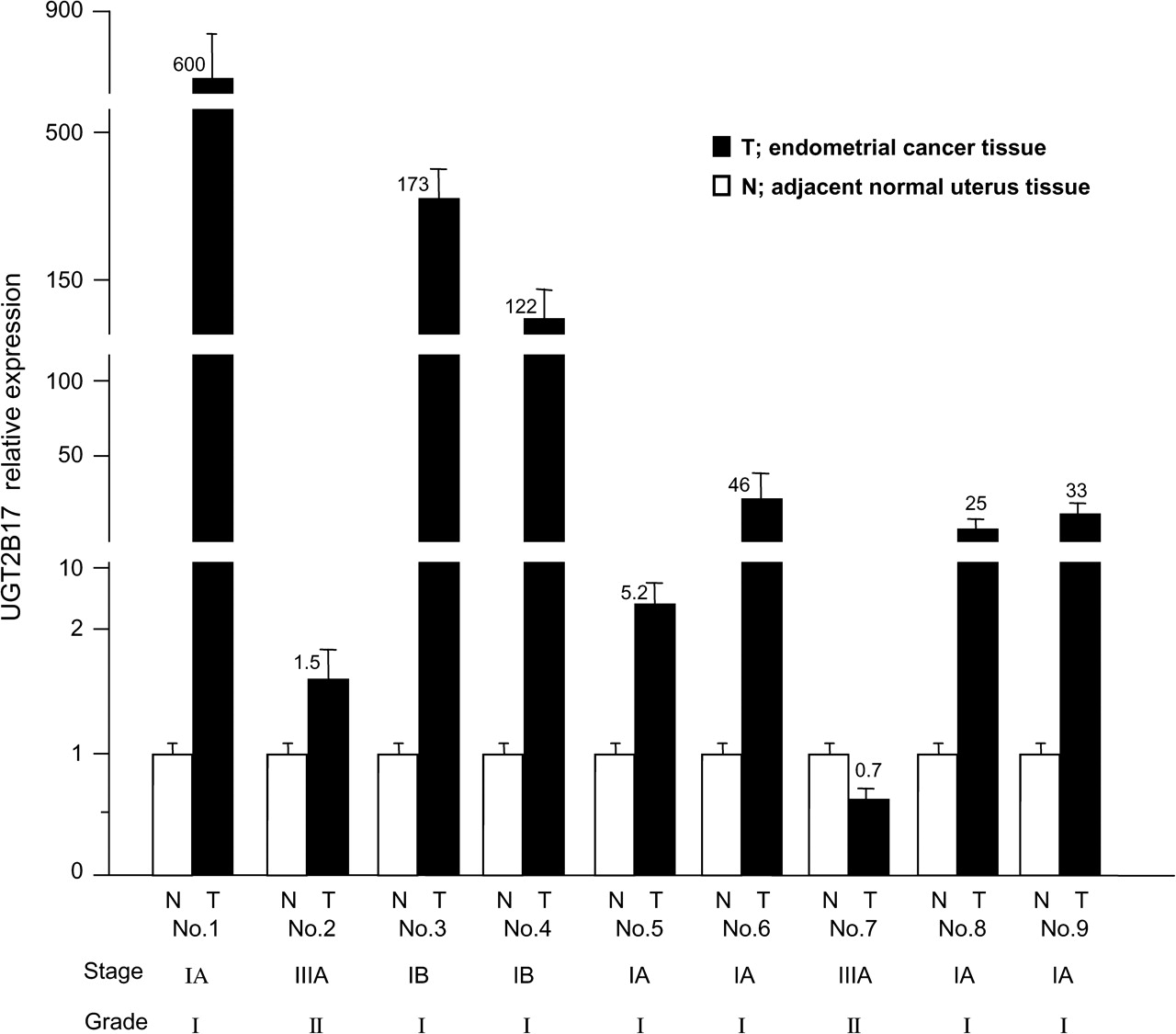 Carcinogenesis, Volume 31, Issue 9, September 2010, Pages 1620–1626, https://doi.org/10.1093/carcin/bgq124
The content of this slide may be subject to copyright: please see the slide notes for details.
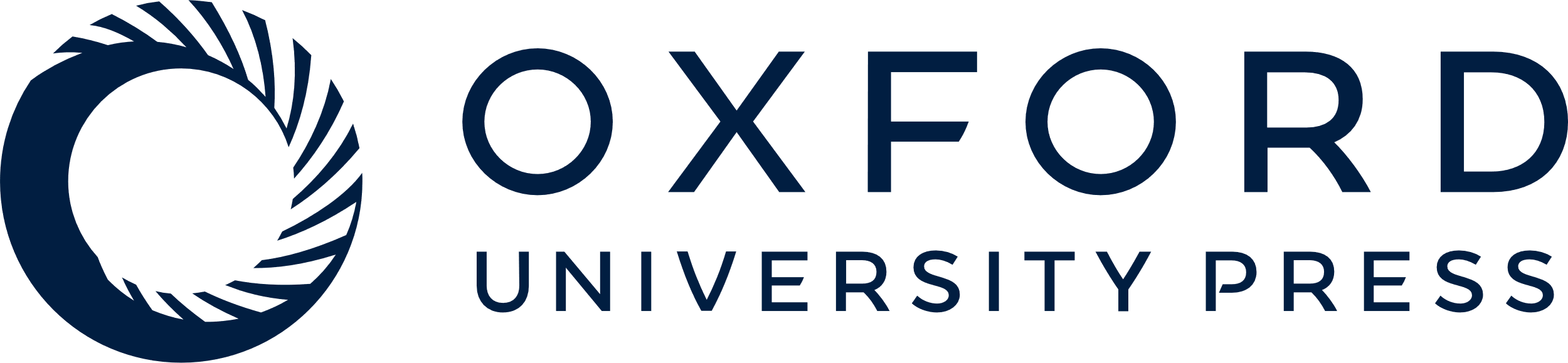 [Speaker Notes: Fig. 1. Expression of UGT2B17 mRNA in EC and adjacent normal uterus tissues. Expression levels of UGT2B17 mRNA in EC tissues and adjacent normal endometrial tissues (nine paired samples).


Unless provided in the caption above, the following copyright applies to the content of this slide: © The Author 2010. Published by Oxford University Press. All rights reserved. For Permissions, please email: journals.permissions@oxfordjournals.org]
Fig. 2. The mRNA expression level of Mcl-1 in EC and matched adjacent normal uterus tissues. Expression levels of ...
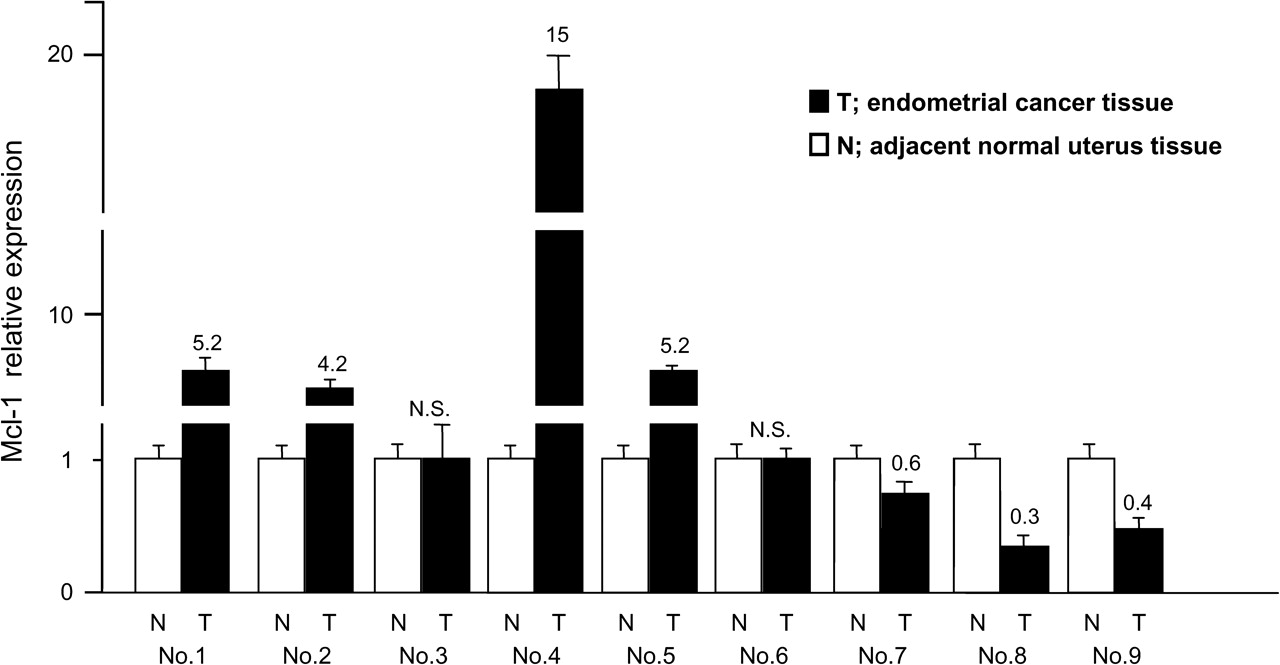 Carcinogenesis, Volume 31, Issue 9, September 2010, Pages 1620–1626, https://doi.org/10.1093/carcin/bgq124
The content of this slide may be subject to copyright: please see the slide notes for details.
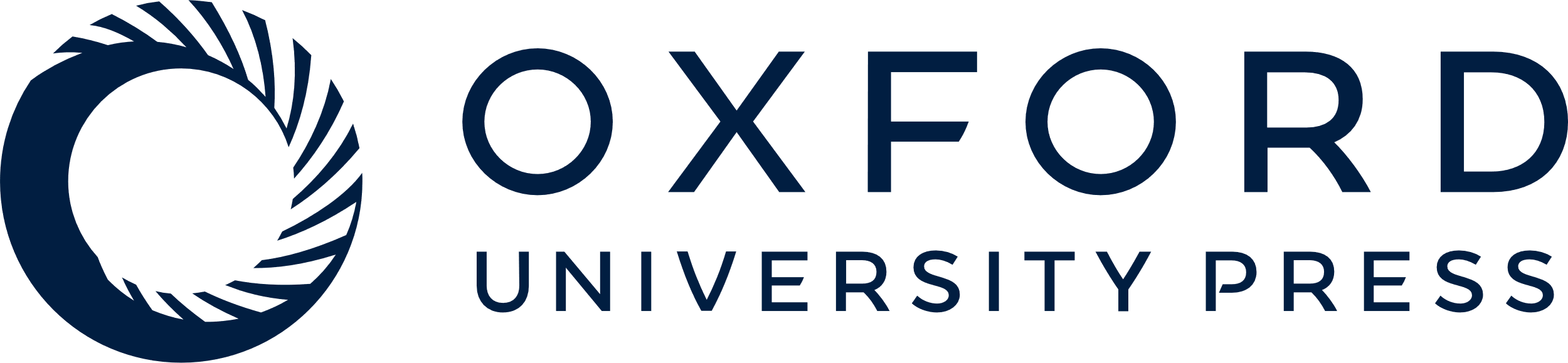 [Speaker Notes: Fig. 2. The mRNA expression level of Mcl-1 in EC and matched adjacent normal uterus tissues. Expression levels of Mcl-1 mRNA in EC tissues and adjacent normal endometrial tissues (nine paired samples).


Unless provided in the caption above, the following copyright applies to the content of this slide: © The Author 2010. Published by Oxford University Press. All rights reserved. For Permissions, please email: journals.permissions@oxfordjournals.org]
Fig. 3. Expression of UGT2B17 mRNA in EC cells ( A ) and the effect of si- UGT2B17 on Ishikawa cells ( B and C ). ...
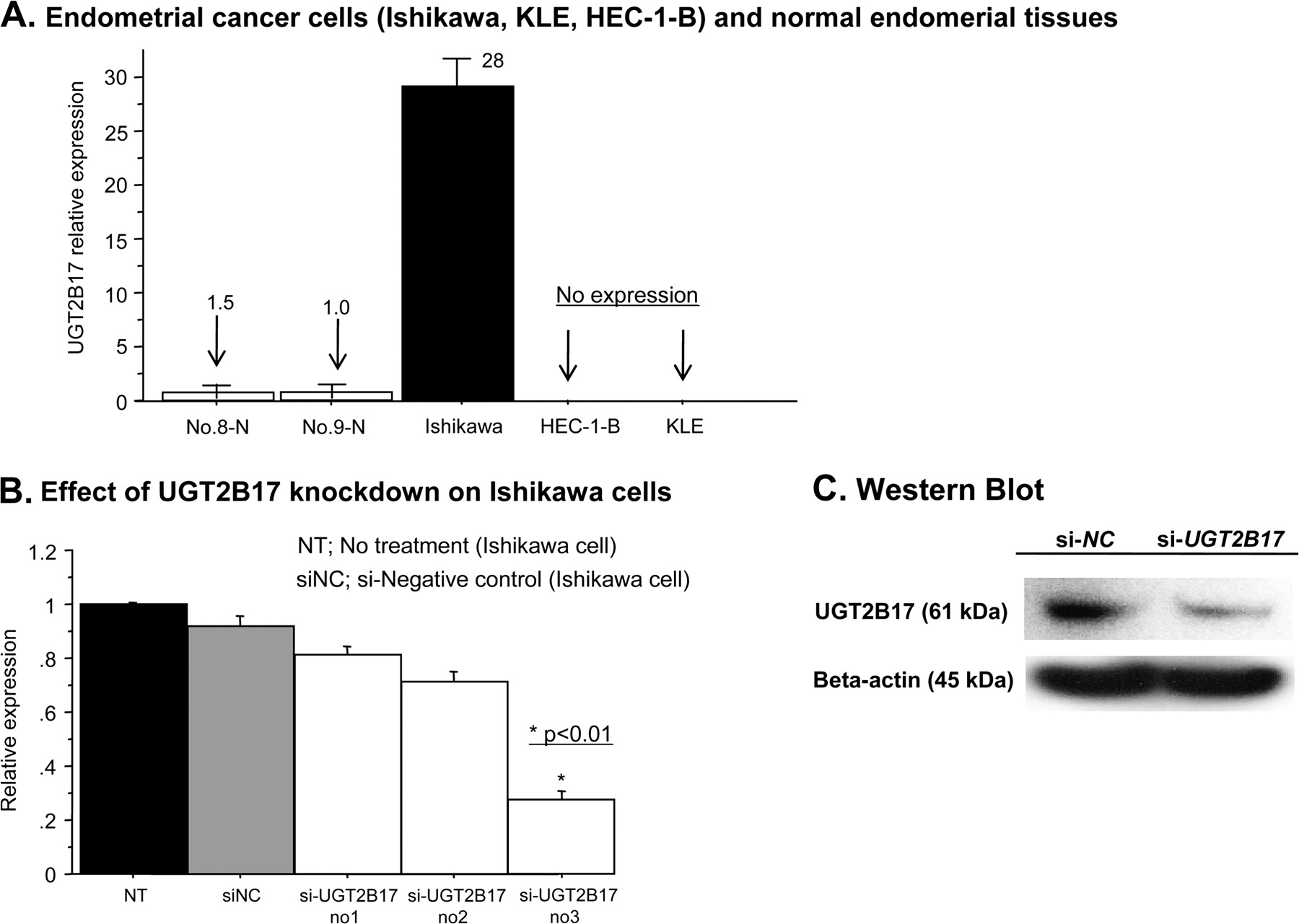 Carcinogenesis, Volume 31, Issue 9, September 2010, Pages 1620–1626, https://doi.org/10.1093/carcin/bgq124
The content of this slide may be subject to copyright: please see the slide notes for details.
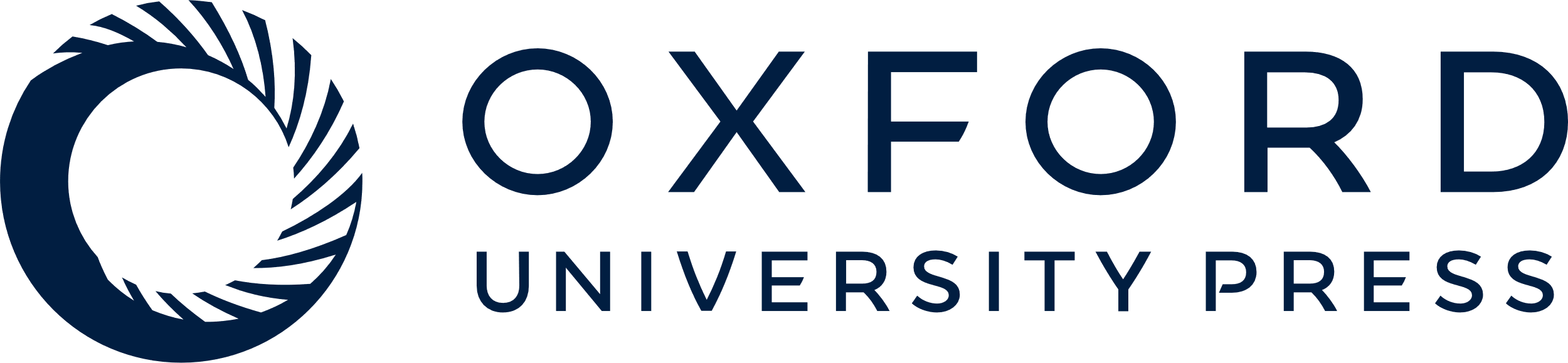 [Speaker Notes: Fig. 3.  Expression of UGT2B17 mRNA in EC cells ( A ) and the effect of si- UGT2B17 on Ishikawa cells ( B and C ). (A) UGT2B17 mRNA expression in three EC cell lines. (B) Effect of si- UGT2B17 (no. 3) on the expression of UGT2B17 mRNA (B) and protein (C) in Ishikawa cells. 


Unless provided in the caption above, the following copyright applies to the content of this slide: © The Author 2010. Published by Oxford University Press. All rights reserved. For Permissions, please email: journals.permissions@oxfordjournals.org]
Fig. 4. Effect of si- UGT2B17 on Ishikawa cell growth ( A ), invasion ( B ), apoptosis ( C and D ) and cell cycle ( ...
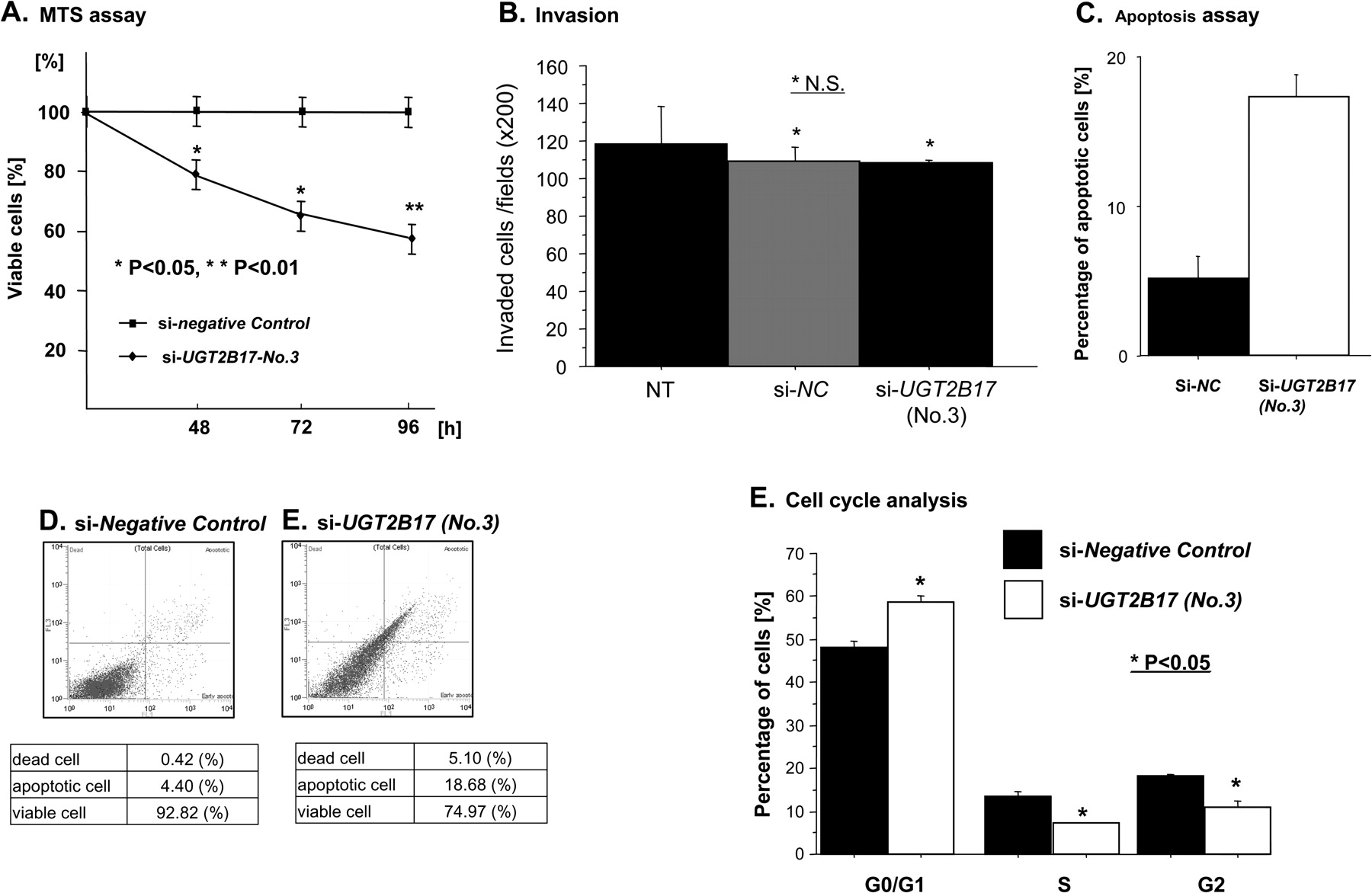 Carcinogenesis, Volume 31, Issue 9, September 2010, Pages 1620–1626, https://doi.org/10.1093/carcin/bgq124
The content of this slide may be subject to copyright: please see the slide notes for details.
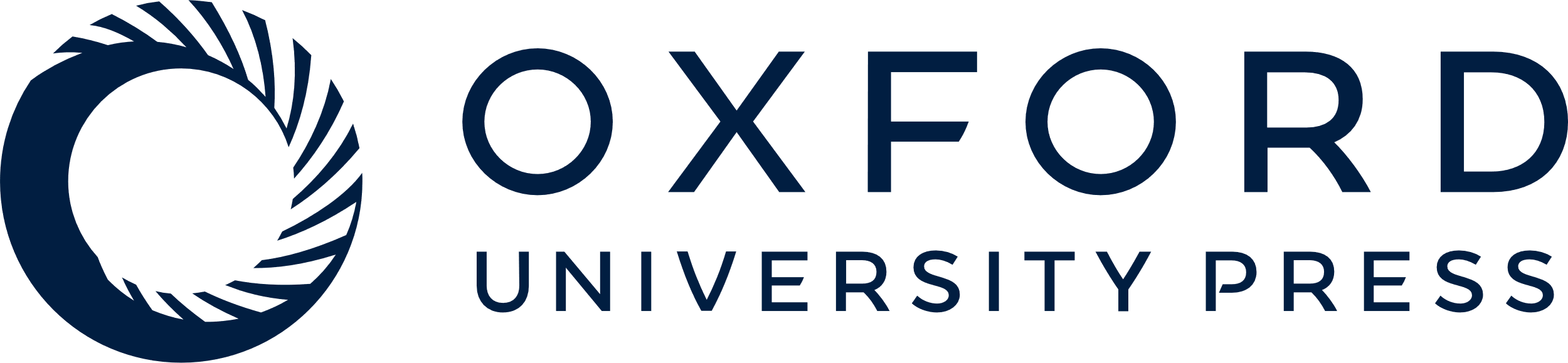 [Speaker Notes: Fig. 4.  Effect of si- UGT2B17 on Ishikawa cell growth ( A ), invasion ( B ), apoptosis ( C and D ) and cell cycle ( E ). (A) MTS assay, (B) invasion assay, (C and D) apoptosis assay, Annexin V-FITC and 7-aminoactinomycin D were measured by flow cytometry. Representative results are shown in Figure 3D . Data are the mean ± SD of four independent experiments. (E) Cell cycle analysis. Enumeration of the various phases of the cells was determined using a DNA stain such as 4′,6-diamidino-2-phenylindole. G 0 /G 1 , S and G 2 /M populations were measured using fluorescence and contrasted against cell volume. Data are the mean ± SD of four independent experiments. 


Unless provided in the caption above, the following copyright applies to the content of this slide: © The Author 2010. Published by Oxford University Press. All rights reserved. For Permissions, please email: journals.permissions@oxfordjournals.org]
Fig. 5. Human apoptosis microarray clustergram using si- NC -transfected or si- UGT2B17 -transfected Ishikawa cells ...
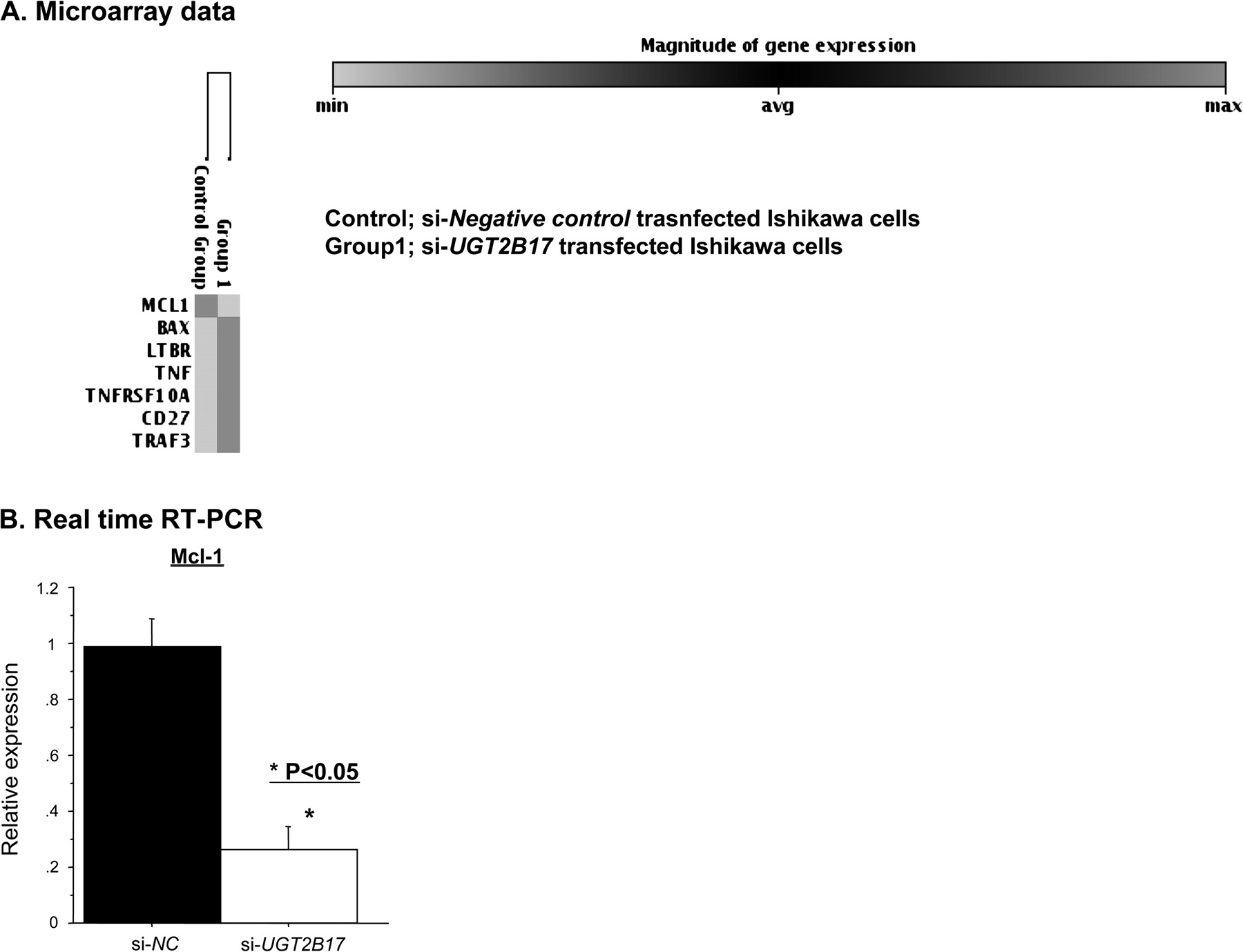 Carcinogenesis, Volume 31, Issue 9, September 2010, Pages 1620–1626, https://doi.org/10.1093/carcin/bgq124
The content of this slide may be subject to copyright: please see the slide notes for details.
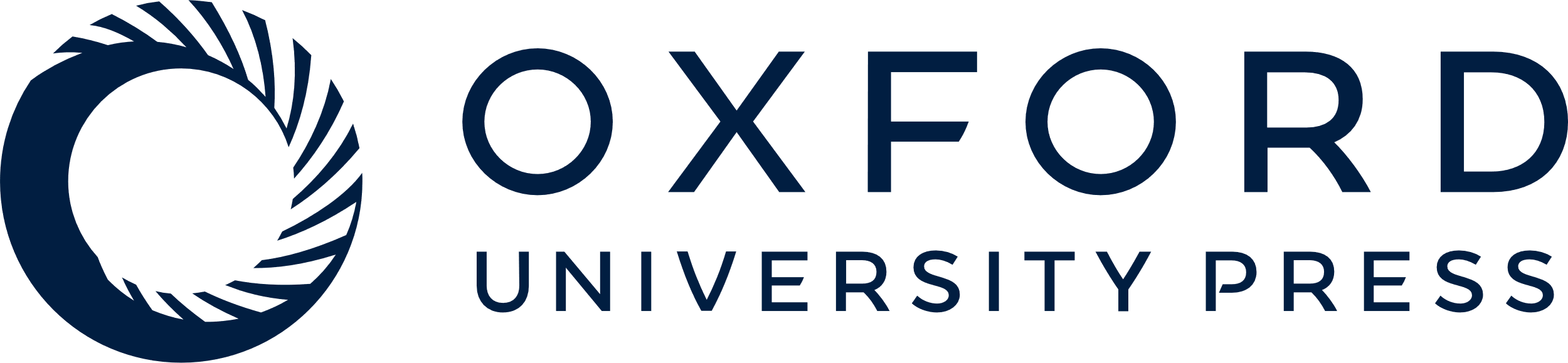 [Speaker Notes: Fig. 5.  Human apoptosis microarray clustergram using si- NC -transfected or si- UGT2B17 -transfected Ishikawa cells (threshold 2.5) ( A ) and validation with real-time RT–PCR ( B ). (A) Microarray data are shown. The expression of six genes were altered in si- UGT2B17 -transfected Ishikawa cells compared with si-negative control. (B) Real-time RT–PCR data are shown. Among the six genes, the real-time RT–PCR results were consistent with the microarray data for Mcl-1 only. 


Unless provided in the caption above, the following copyright applies to the content of this slide: © The Author 2010. Published by Oxford University Press. All rights reserved. For Permissions, please email: journals.permissions@oxfordjournals.org]
Fig. 6. Protein expression in si- NC -transfected or si- UGT2B17 -transfected Ishikawa cells. The protein expression ...
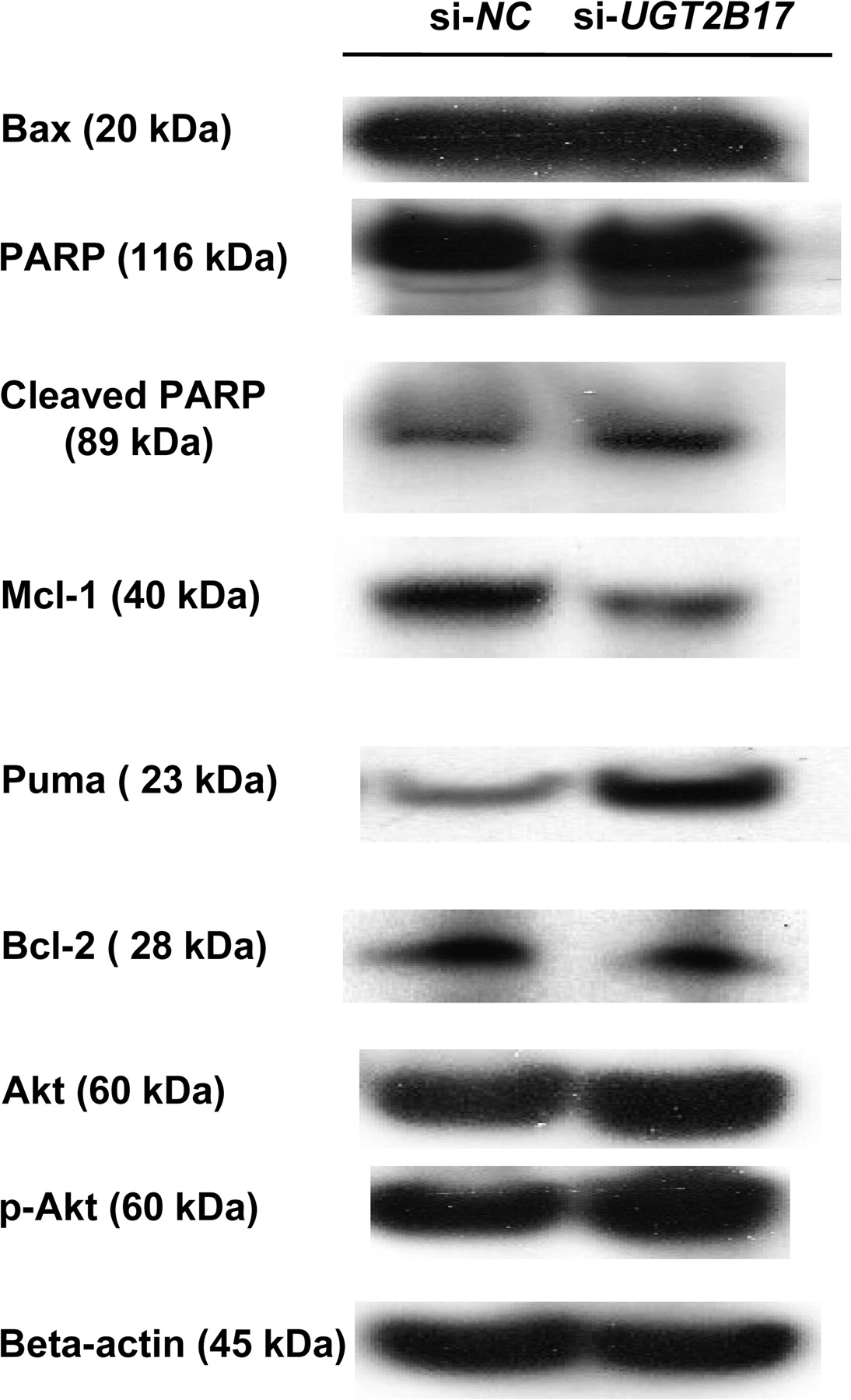 Carcinogenesis, Volume 31, Issue 9, September 2010, Pages 1620–1626, https://doi.org/10.1093/carcin/bgq124
The content of this slide may be subject to copyright: please see the slide notes for details.
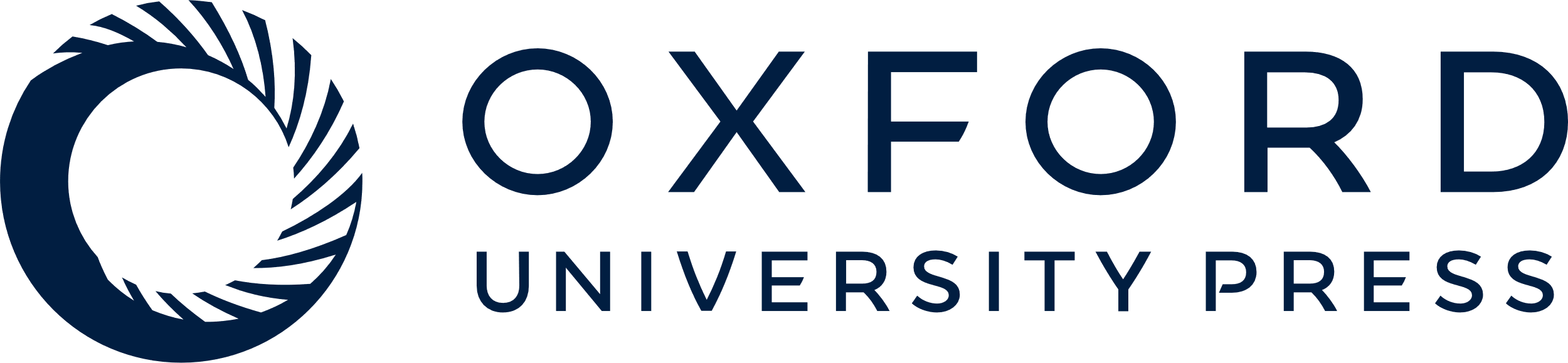 [Speaker Notes: Fig. 6.  Protein expression in si- NC -transfected or si- UGT2B17 -transfected Ishikawa cells. The protein expression of Mcl-1 was significantly decreased in si- UGT2B17 -transfected Ishikawa cells, whereas Puma protein expression was increased. 


Unless provided in the caption above, the following copyright applies to the content of this slide: © The Author 2010. Published by Oxford University Press. All rights reserved. For Permissions, please email: journals.permissions@oxfordjournals.org]